Секция 2.2.Развитие сетевых форм реализации образовательных программ в условиях модернизации системы подготовки кадров.Обеспечение доступности профессионального образования средствами дистанционного обучения
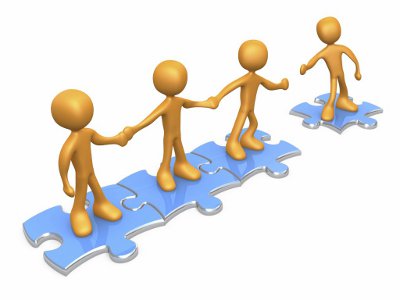 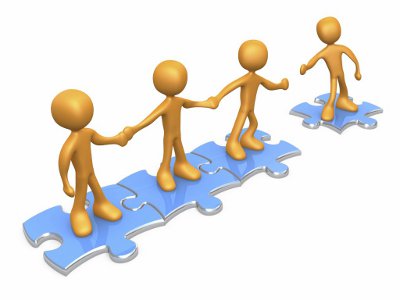 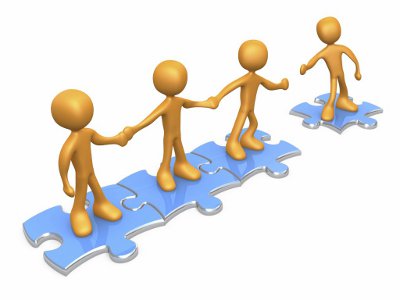 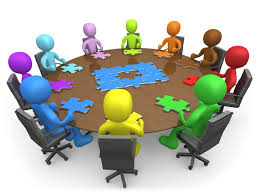 Руководители-модераторы:
Ходырев Александр Михайлович, к.п.н.(ЯГПУ им. К.Д. Ушинского г.Ярославль)
Иродов Михаил Игоревич, к.п.н.(Академия МУБиНТ г.Ярославль)

Итог работы секции представляет
Минин Игорь Владимирович, заместитель Министра образования Республики Коми
Характеристики секции
Регионы: Республика Коми, Вологодская, Костромская, Нижегородская, Самарская, Тамбовская, Томская, Ярославская области
Уровни образования: общее, среднее профессиональное, высшее, дополнительное
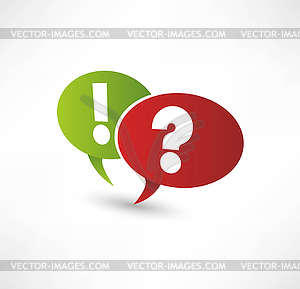 В сфере интересов секции следующие вопросы:
Практика использования механизмов сетевого взаимодействия: опыт, проблемы, перспективы
Построение индивидуальных образовательных траекторий обучающихся с использованием механизма сетевого взаимодействия
Электронное обучение и ДОТ. Особенности сетевого взаимодействия
Примеры эффективного партнерства государства и бизнеса в образовательной сфере
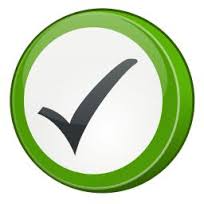 Особый интерес вызвали выступления:
Развитие сетевых форм реализации образовательных программ в Мининском университете (Соловьев Михаил Юрьевич, Нижегородская область)
Сетевое взаимодействие как условие обеспечения качества и доступности высшего образования (Иродов Михаил Игоревич, Ярославская область)
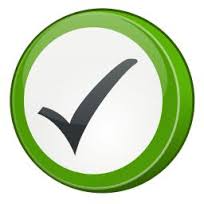 Особый интерес вызвали выступления: (продолжение)
Особенности реализации моно- и полисетевых образовательных программ (Зуева Марина Леоновна, Выборнов Владимир Юрьевич, Ярославская область)
Повышение качества и доступности школьного образования через развитие ЭО и сетевого взаимодействия (Озерова Татьяна Николаевна, Гагарина Александра Васильевна, Ярославская область)
Считаем необходимым обратить внимание на следующие проблемы:
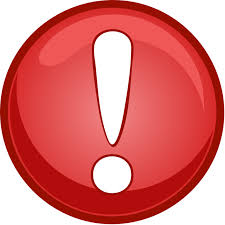 Необходимость нормативно-правового регулирования сетевого взаимодействия, ЭО и ДО 
Отсутствие механизмов межбюджетного взаимодействия при реализации сетевых программ
Необходимость мотивирования педагогических работников и повышения их квалификации в реализации программ с использованием ЭО и ДОТ
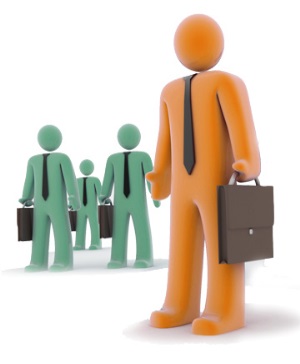 Считаем необходимым принять следующие управленческие действия на федеральном уровне:
Положения, обеспечивающие решение указанных выше проблем
Благодарим за внимание!